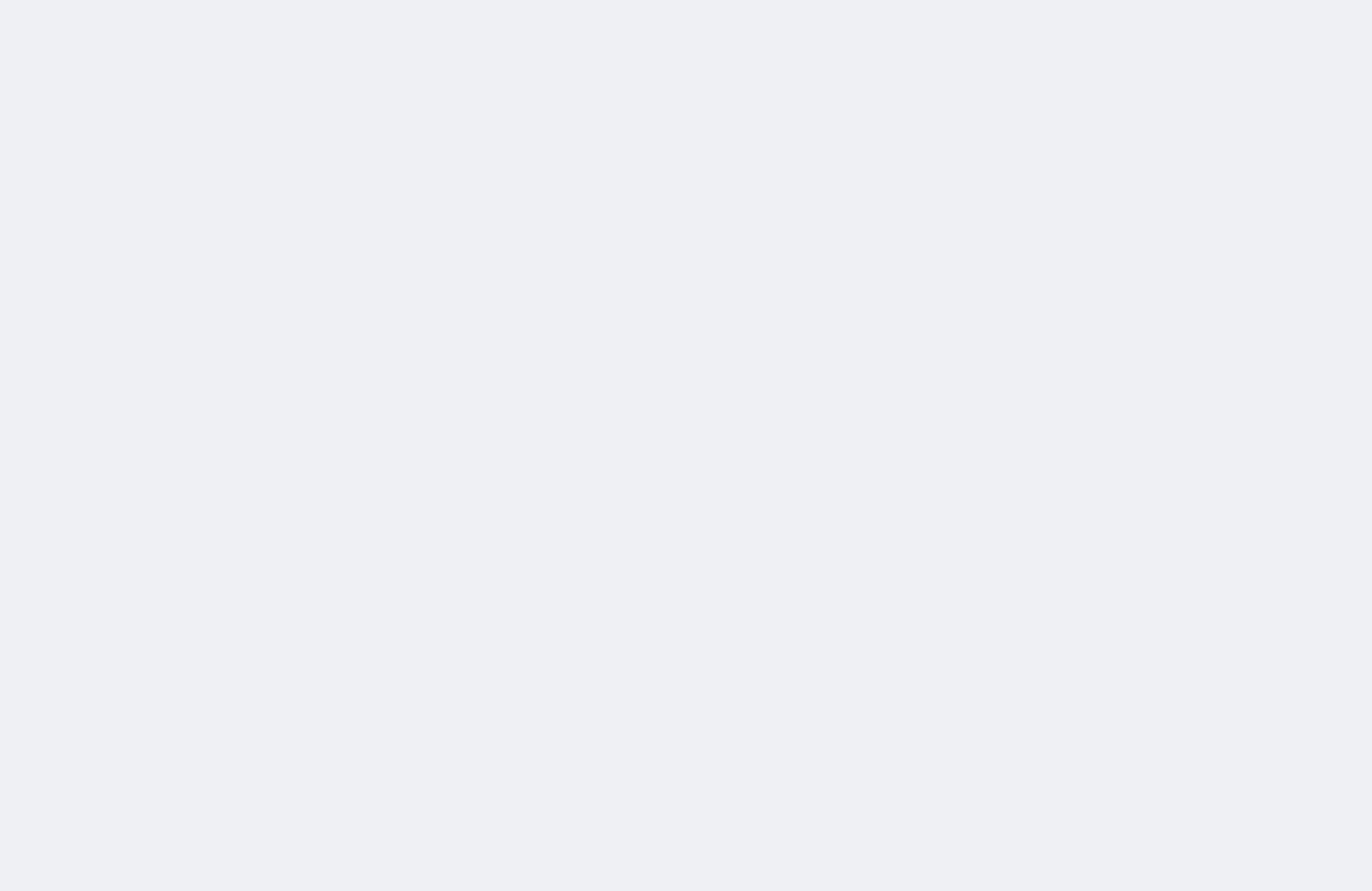 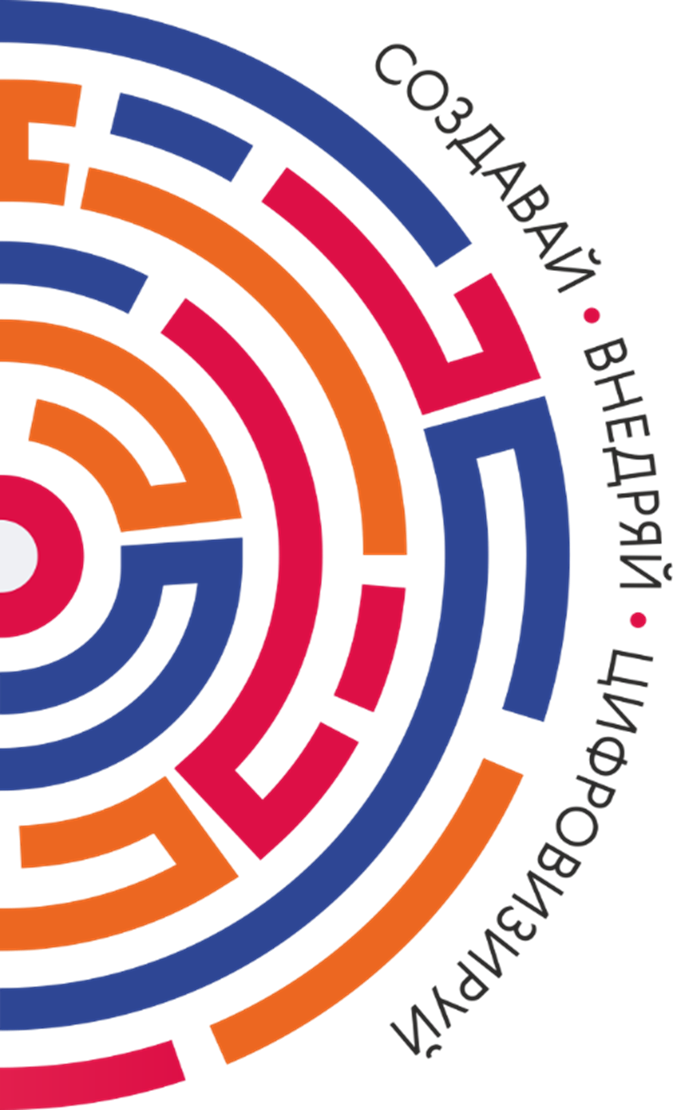 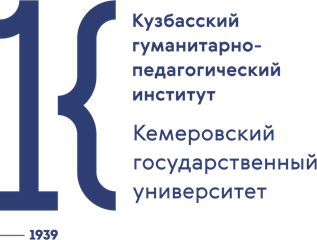 В гости кукла к нам пришла .
Выполнил: студент 2 курсаШишканова Екатерина СергеевнаГруппы Доз 22-2-1ис
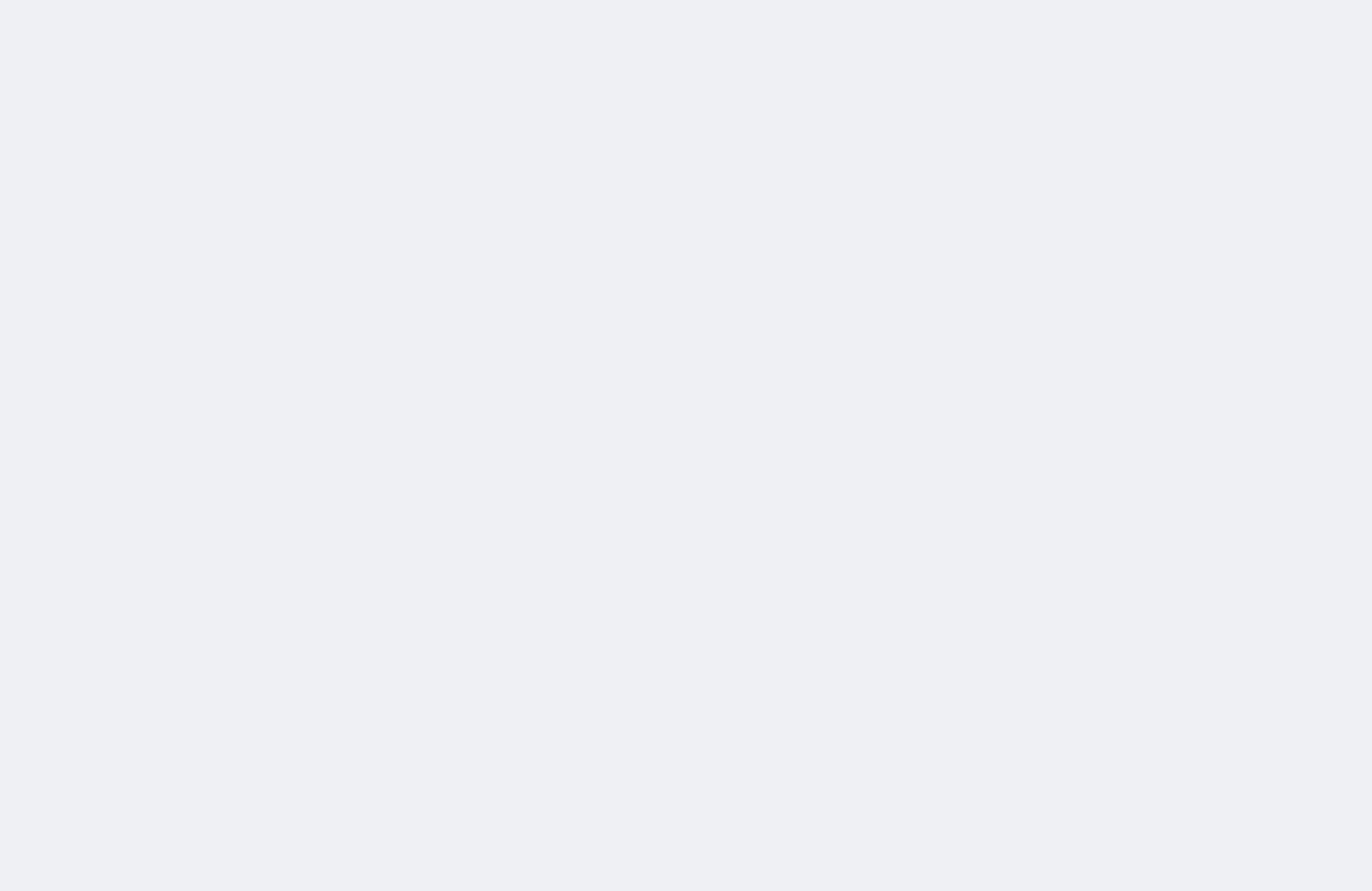 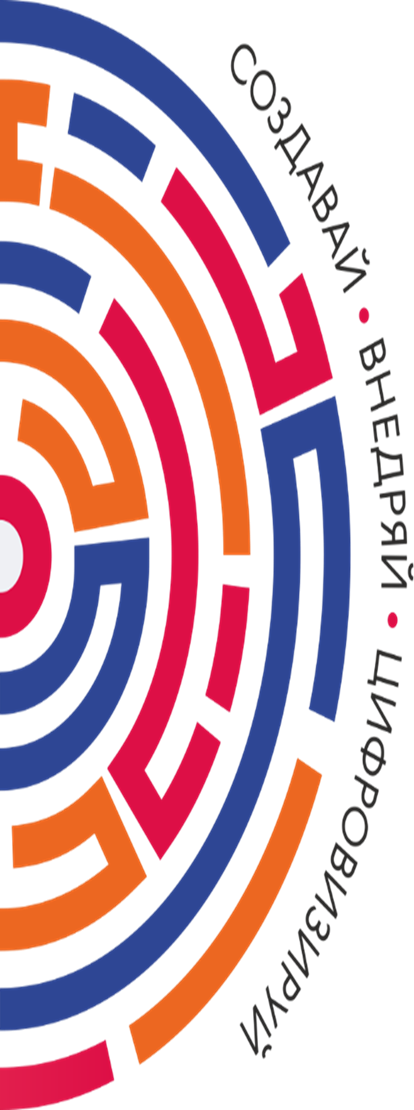 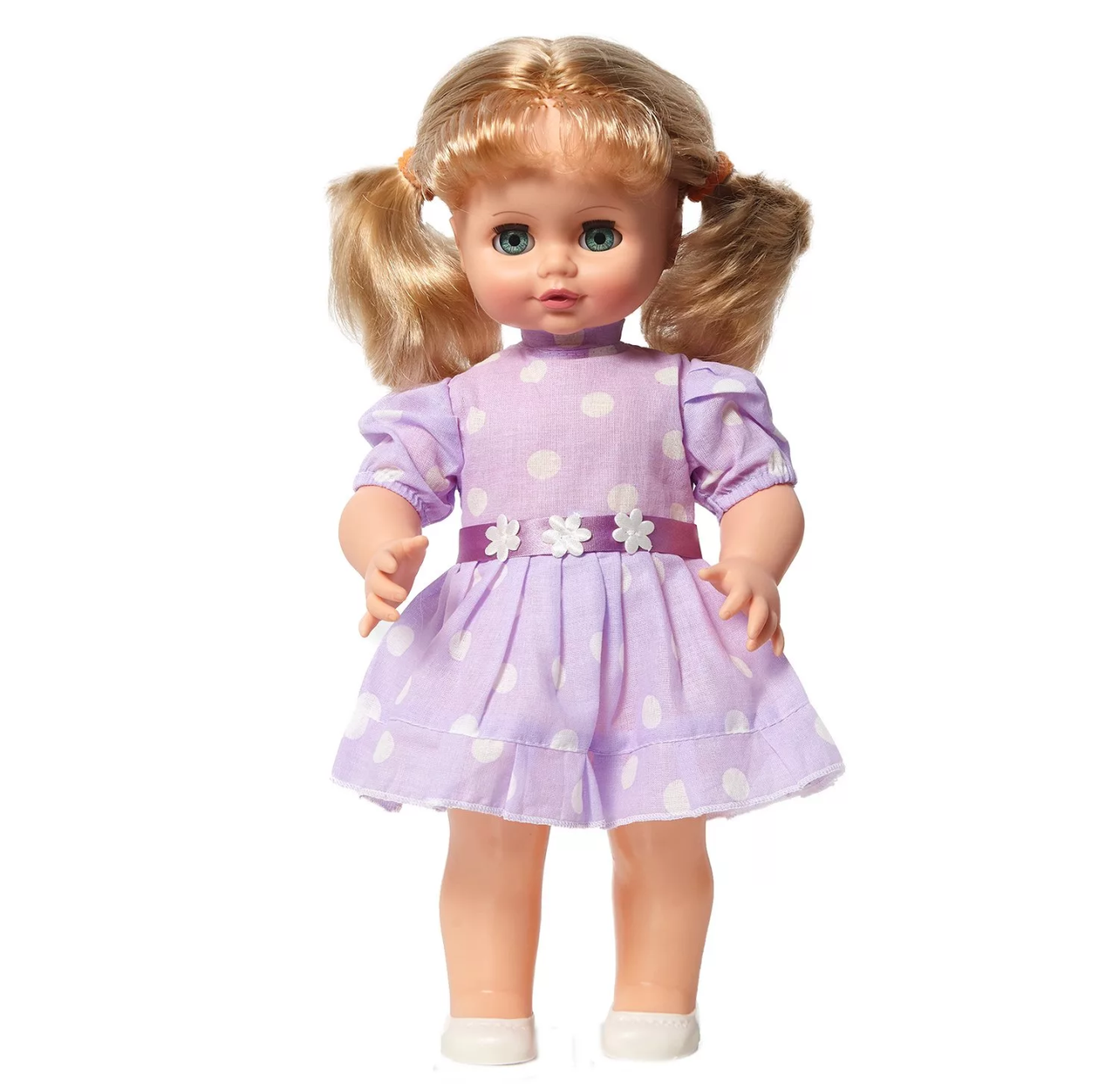 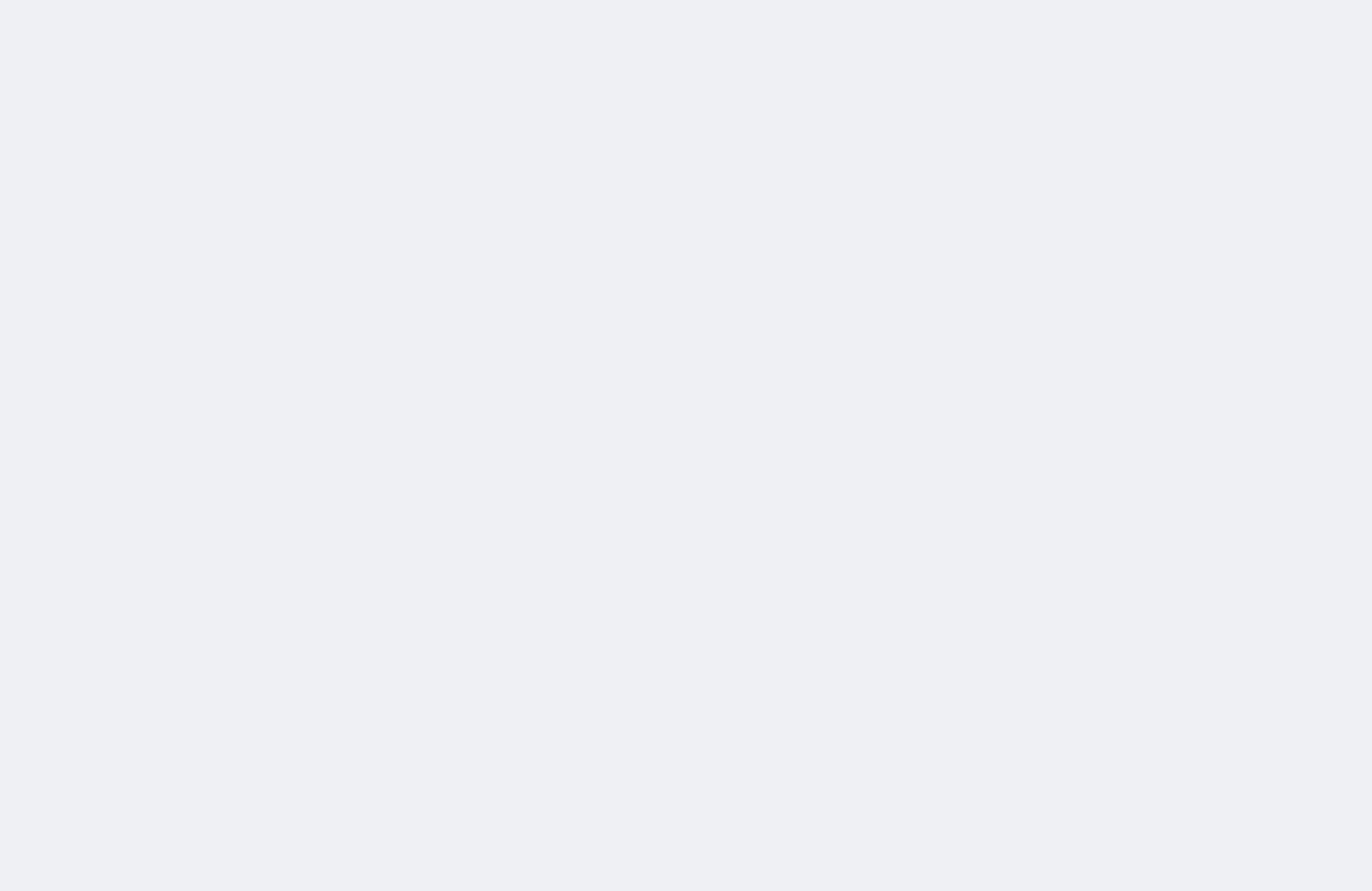 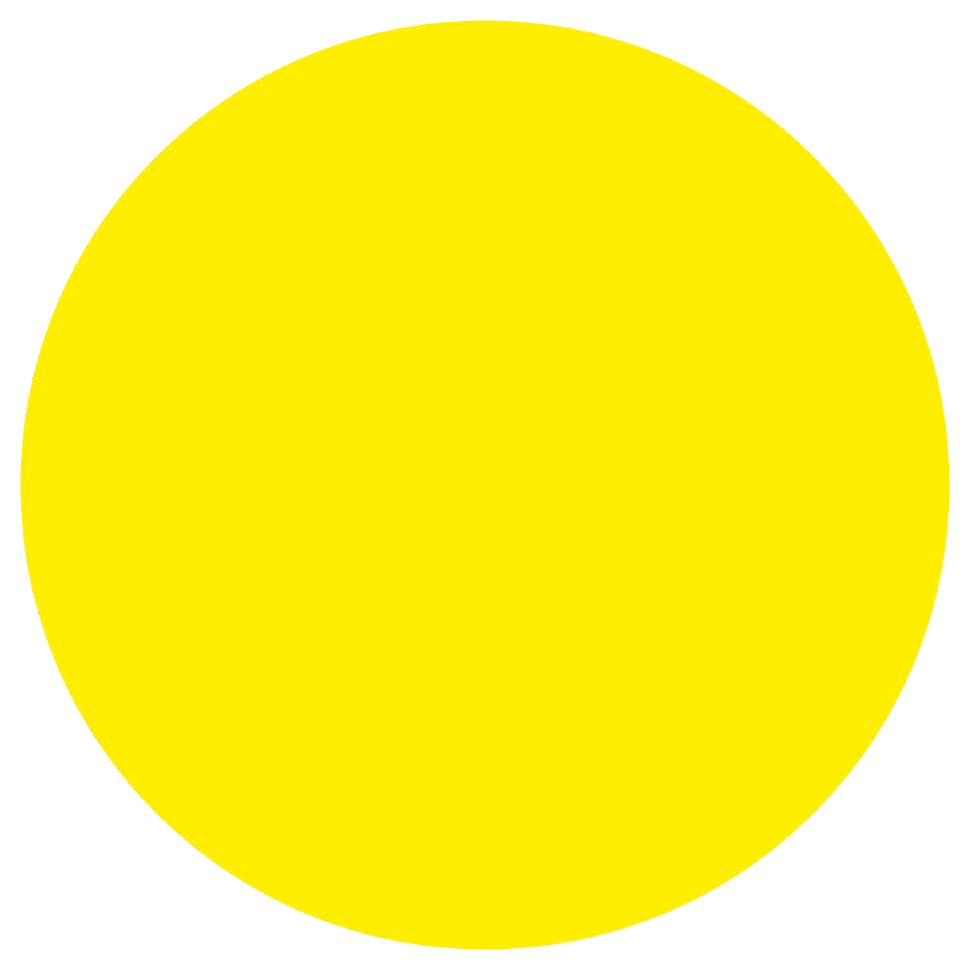 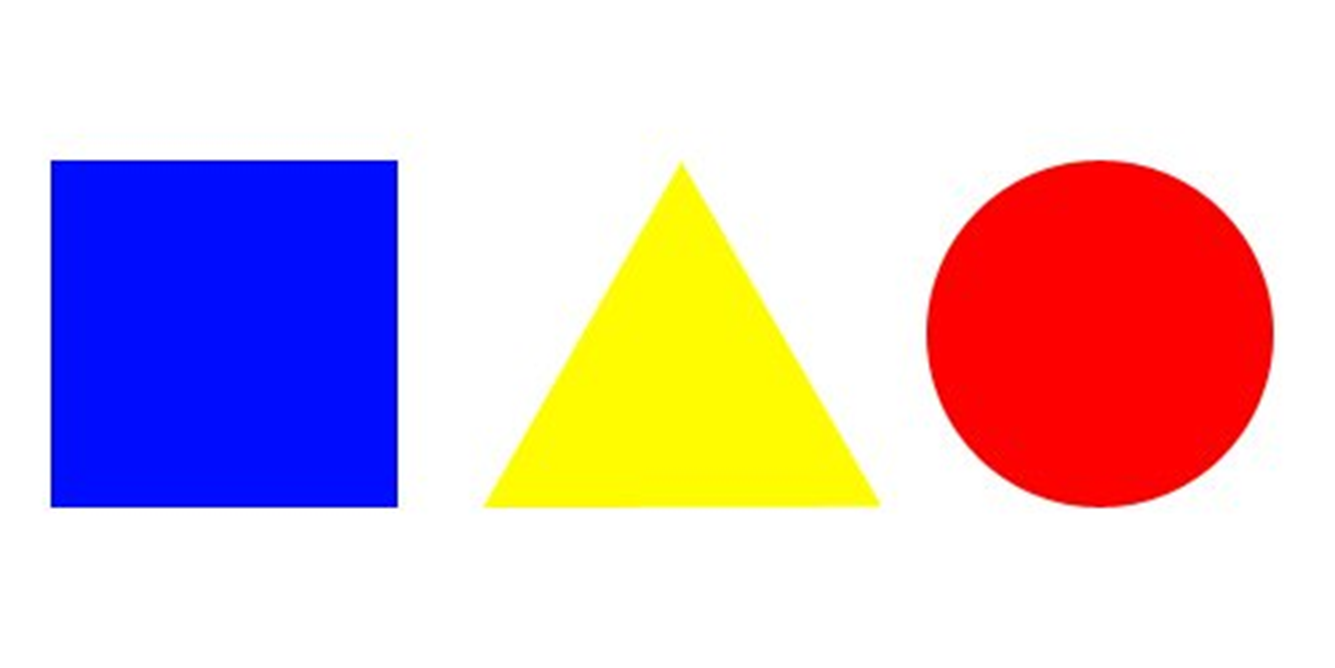 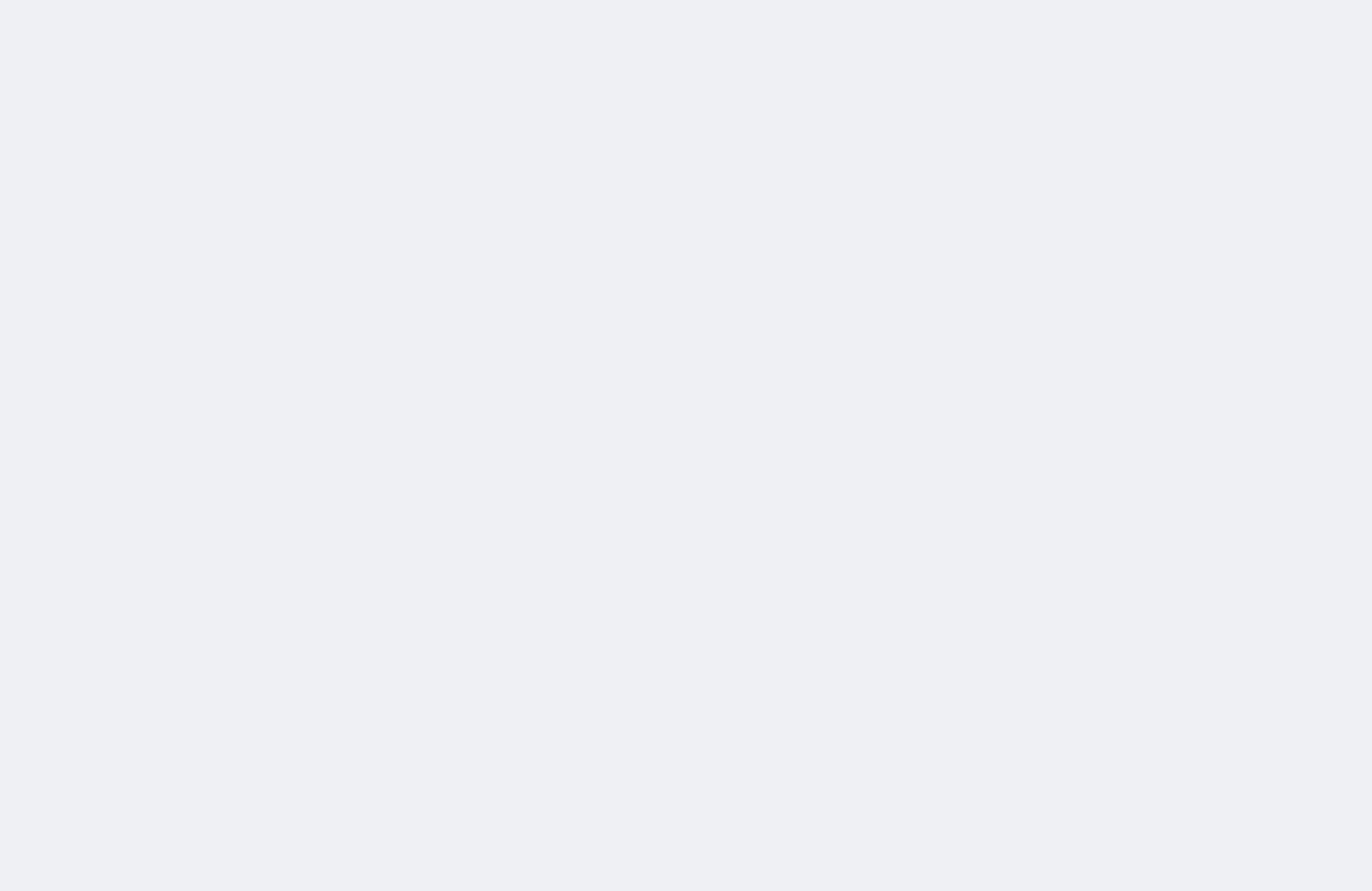 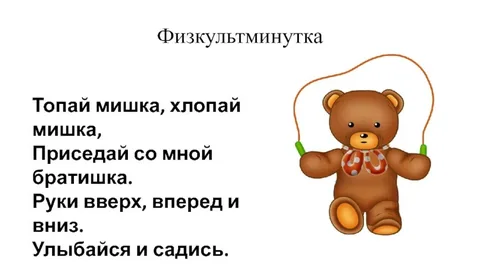 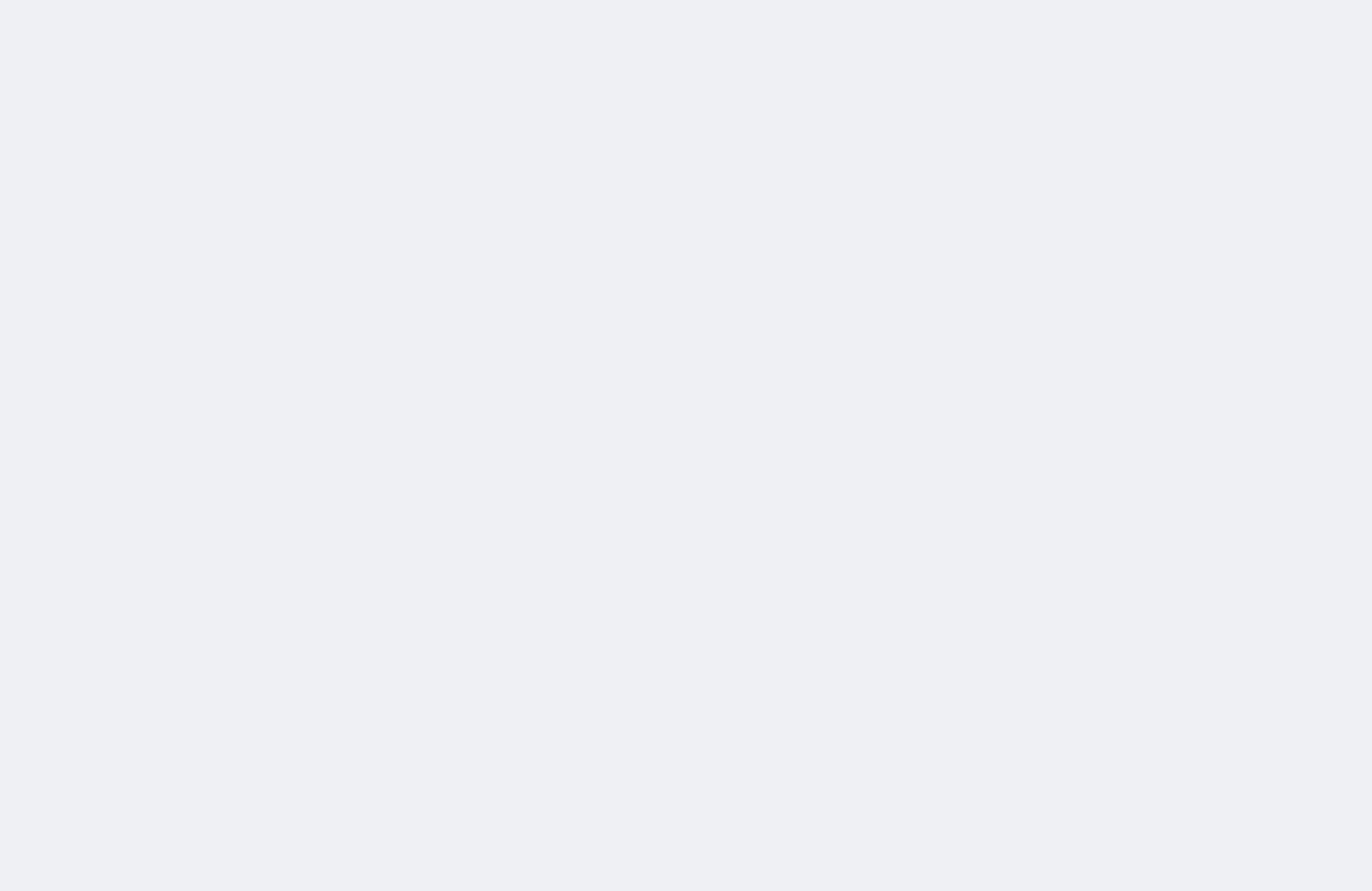 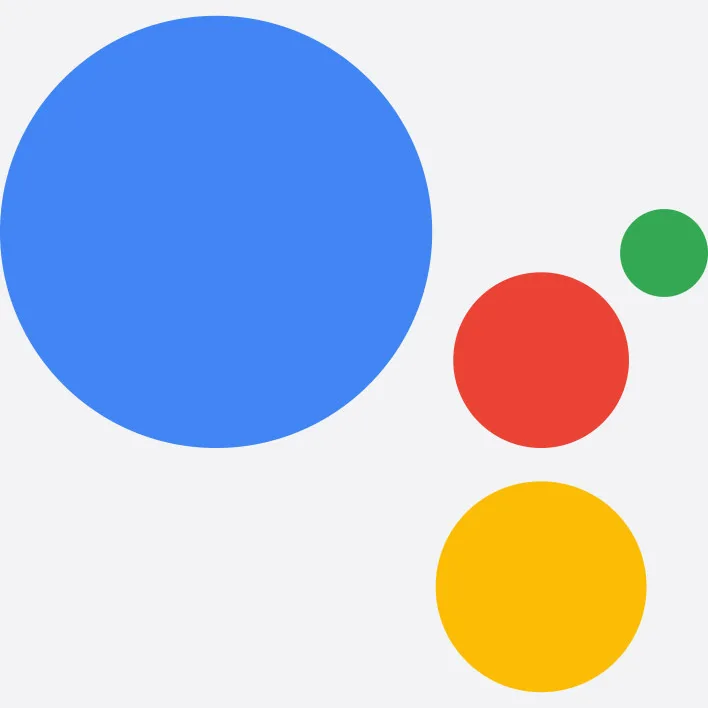 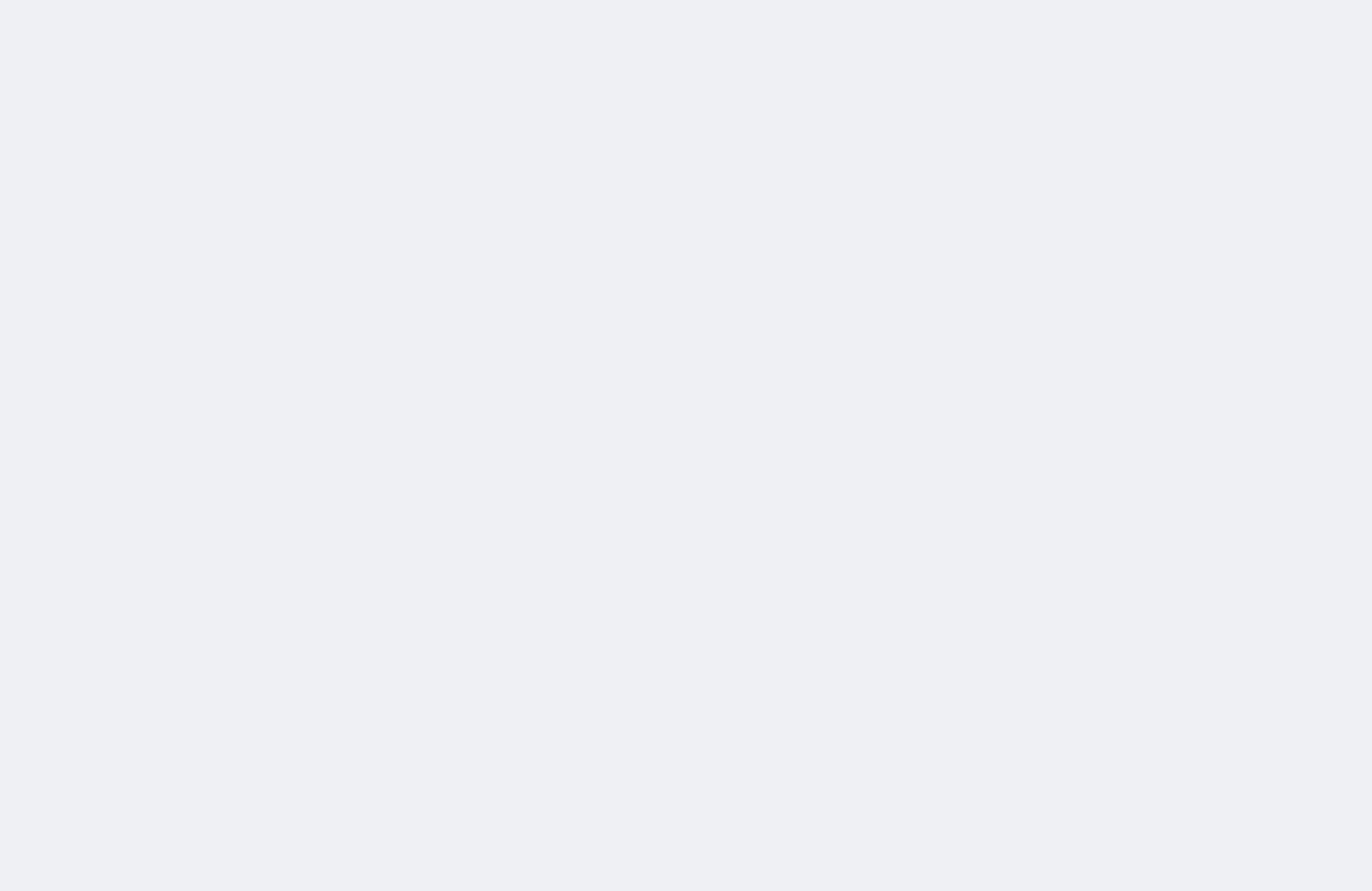 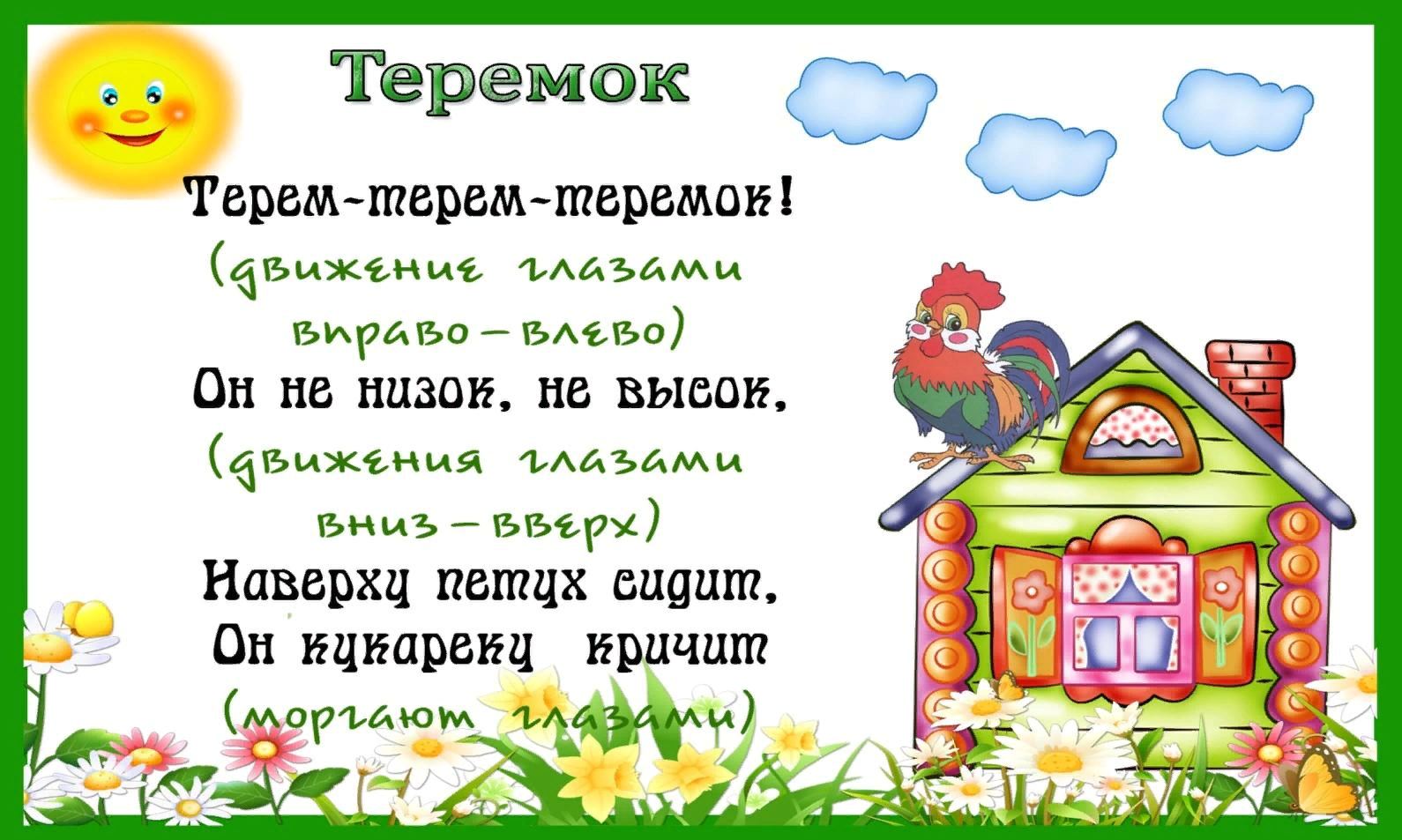 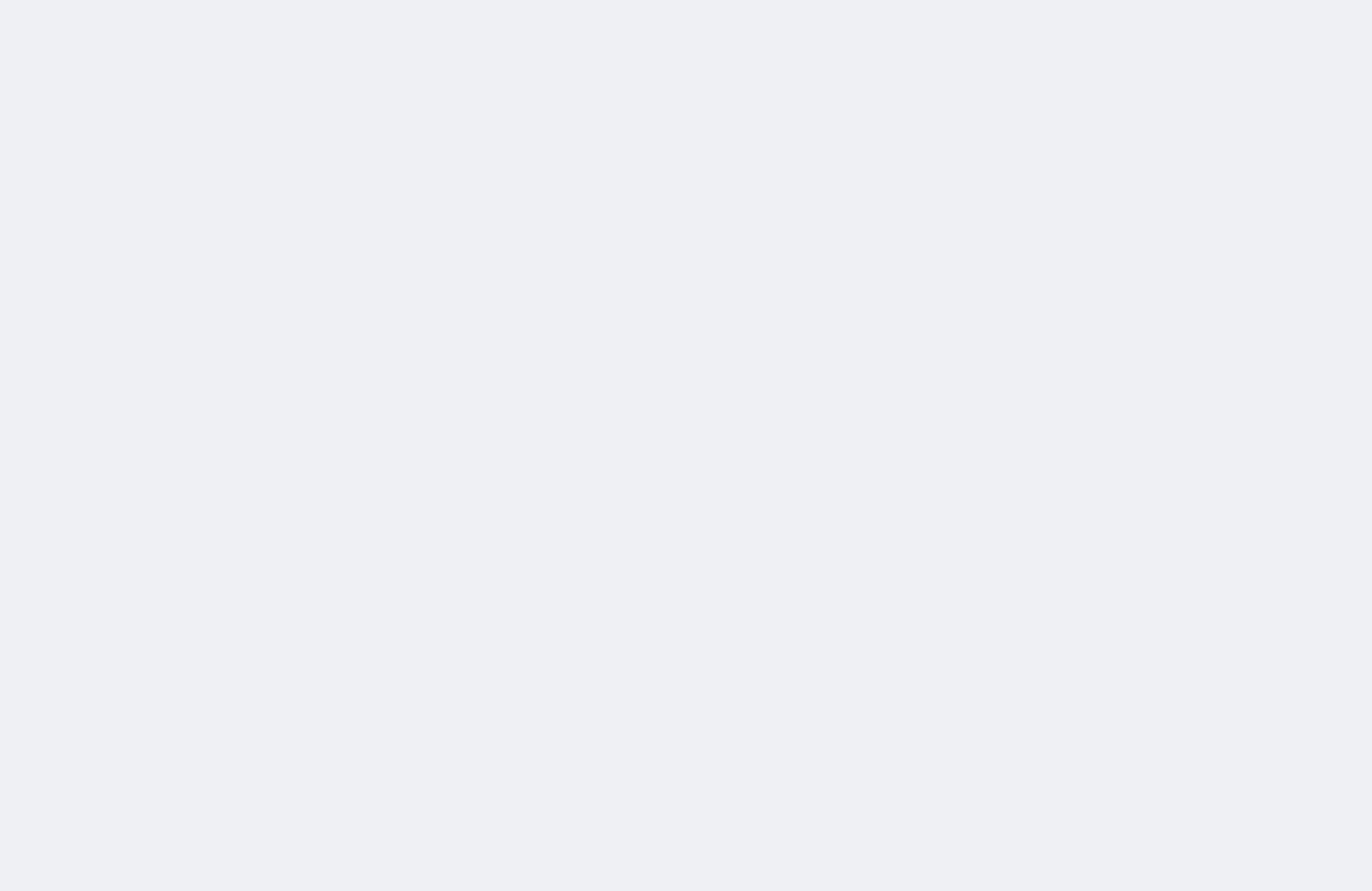 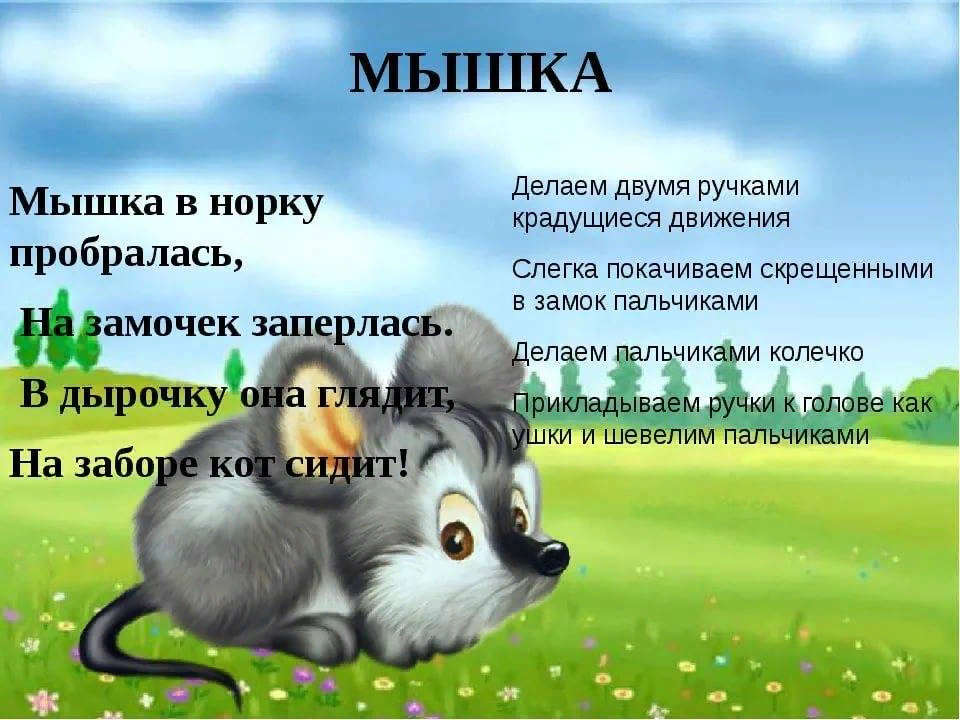 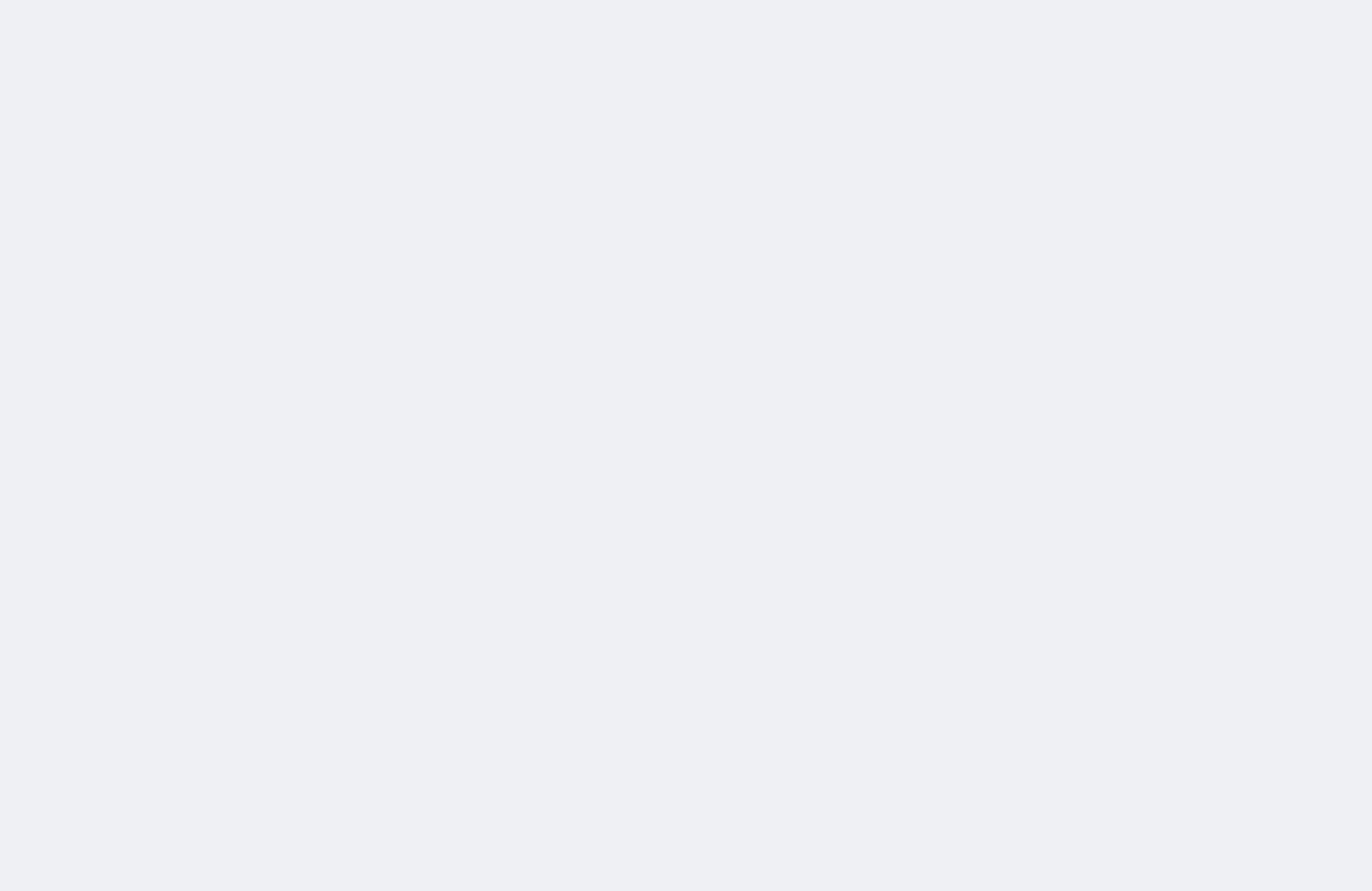 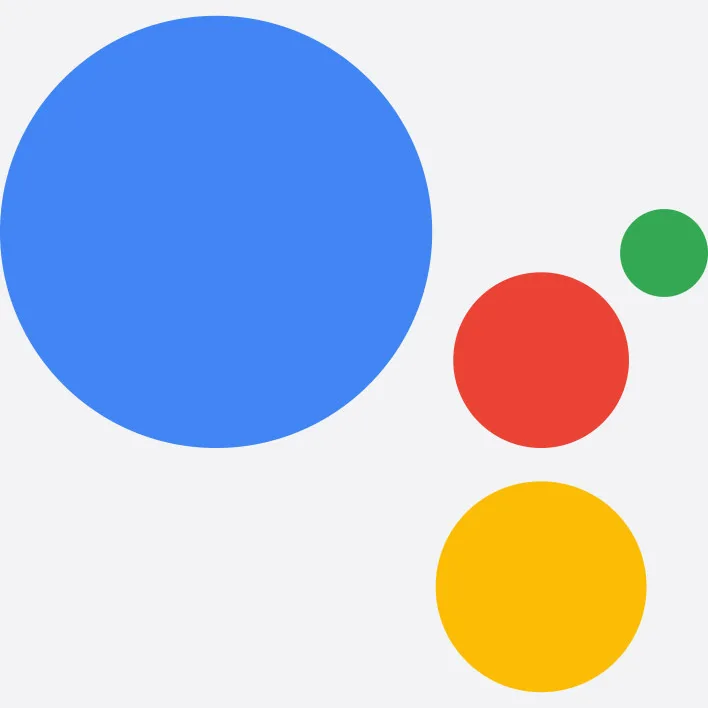 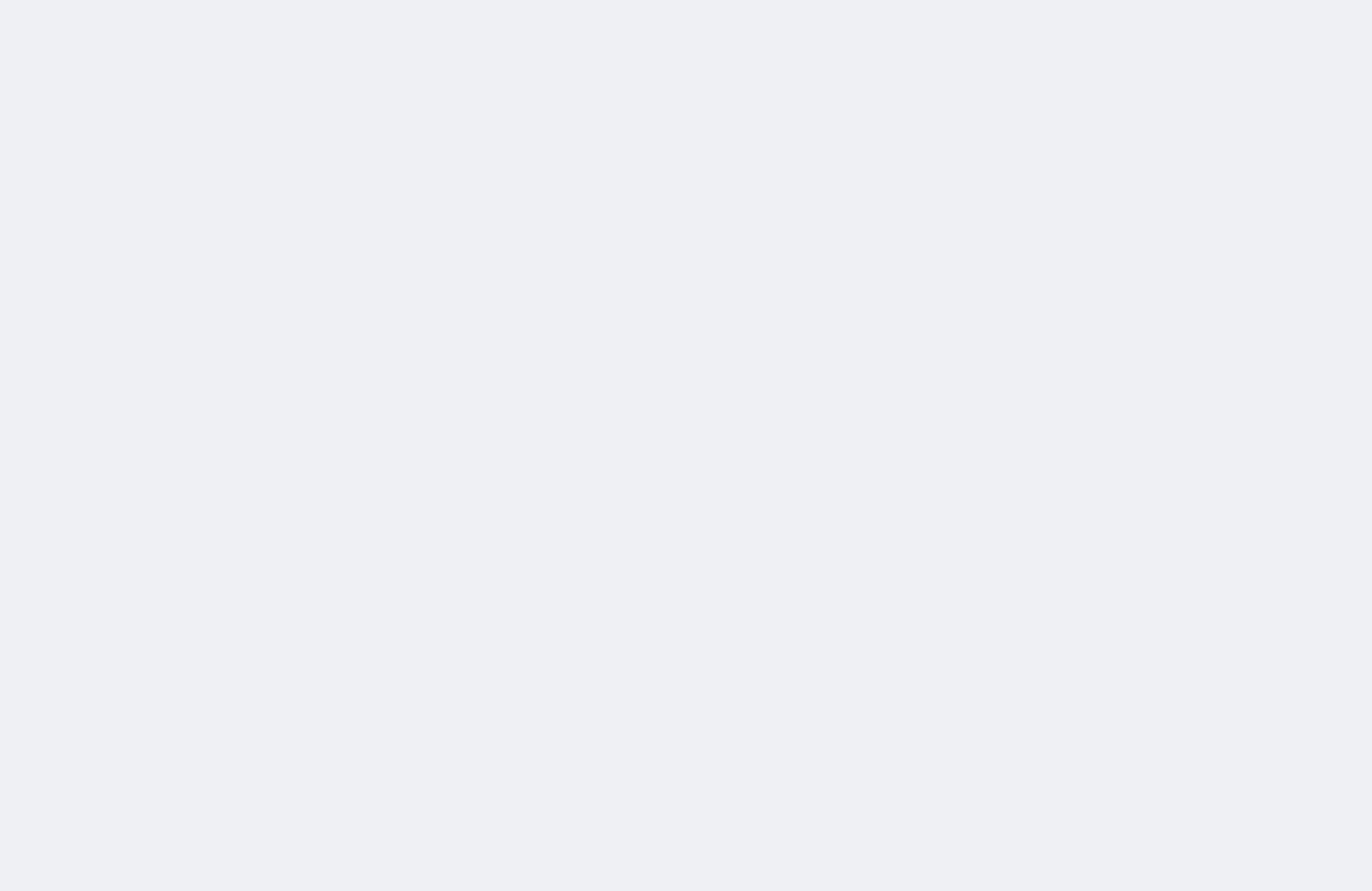 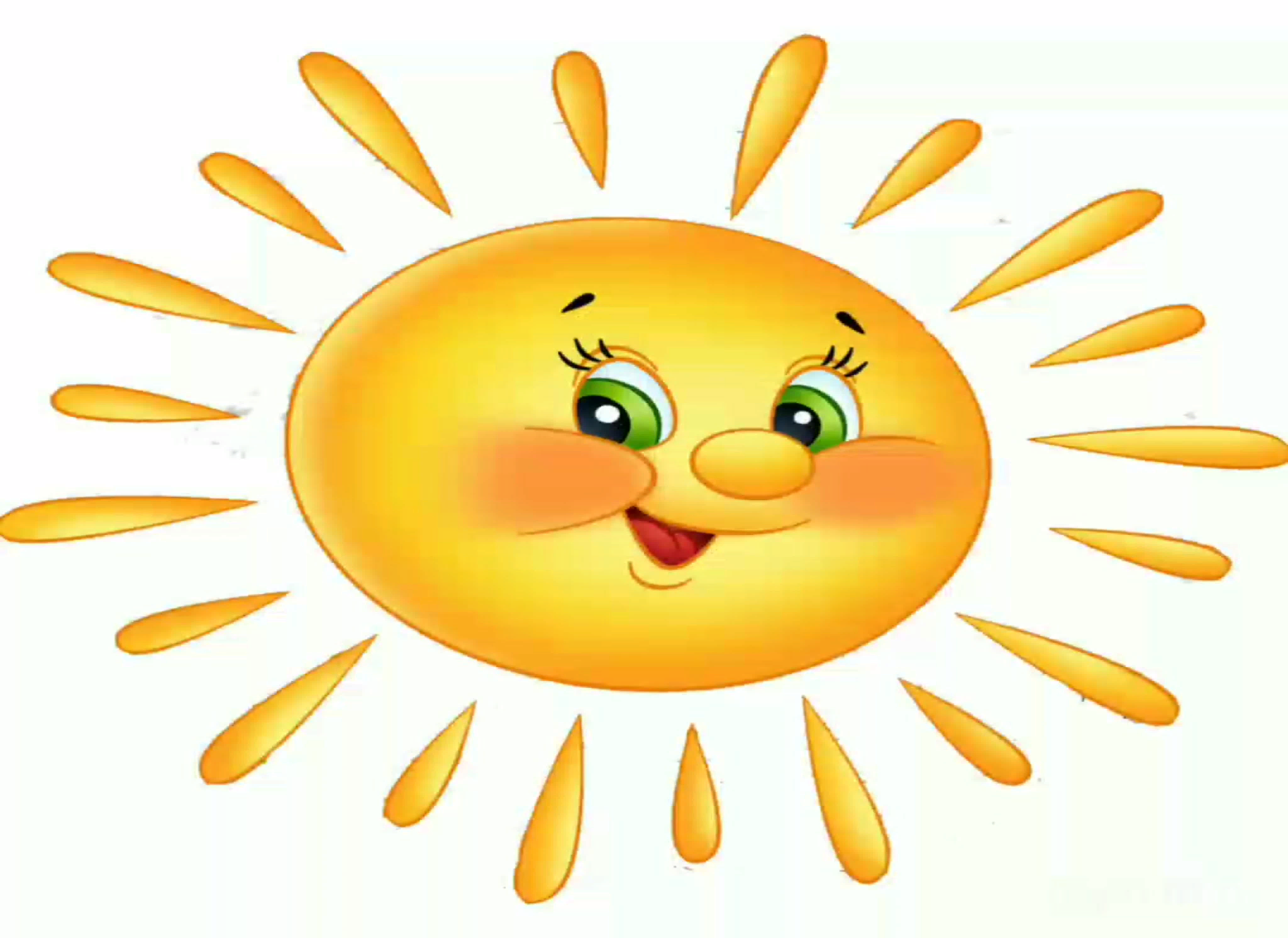